Tự nhiên và xã hội
Bài 10: Cùng khám phá quang cảnh xung quanh
SGK/ 42
Giáo viên: Nguyễn Thị Thúy Hằng
Hoạt động Khởi động

Cả lớp hát bài : Quê hương tươi đẹp
Hoạt động 1:Khám phá
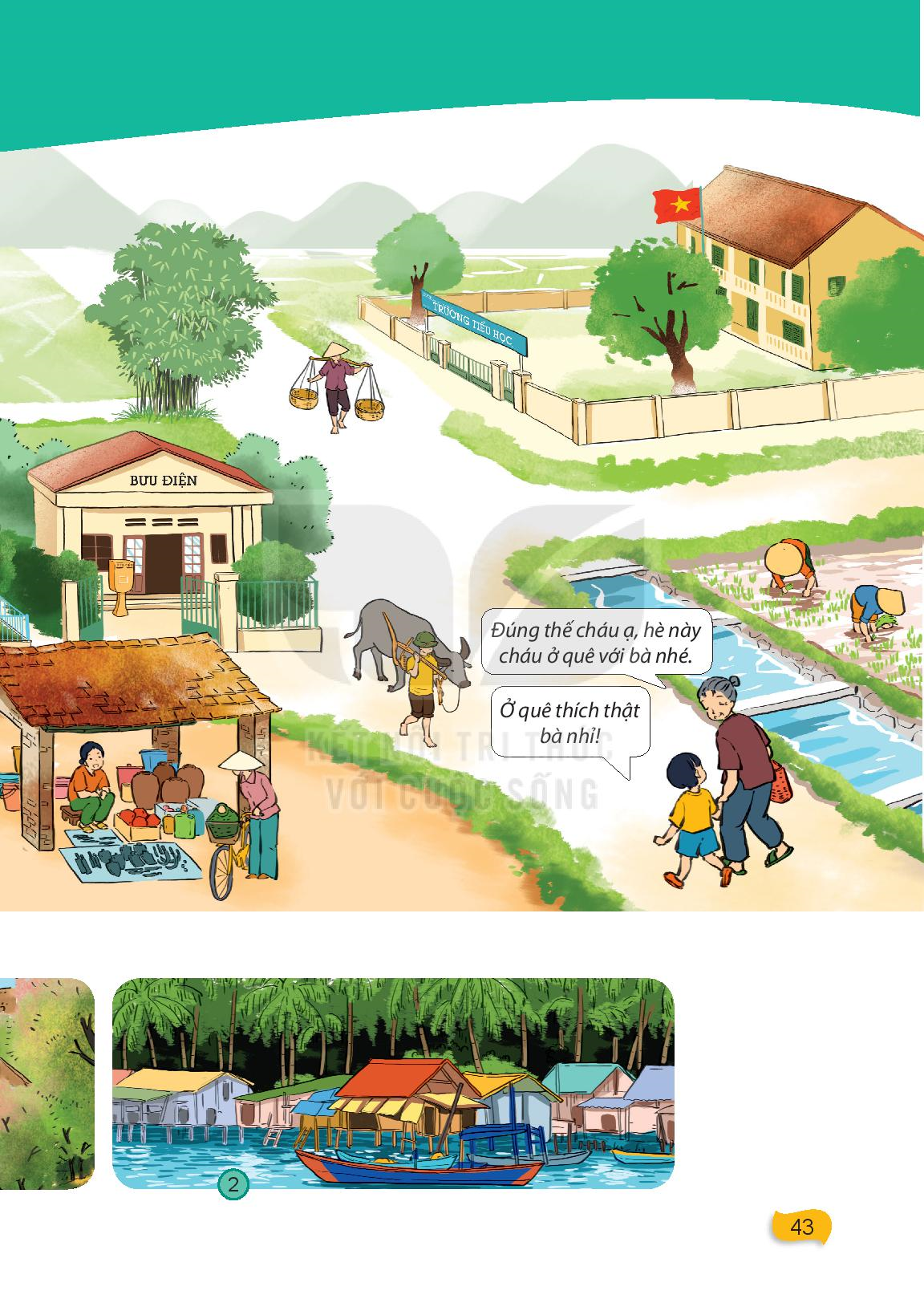 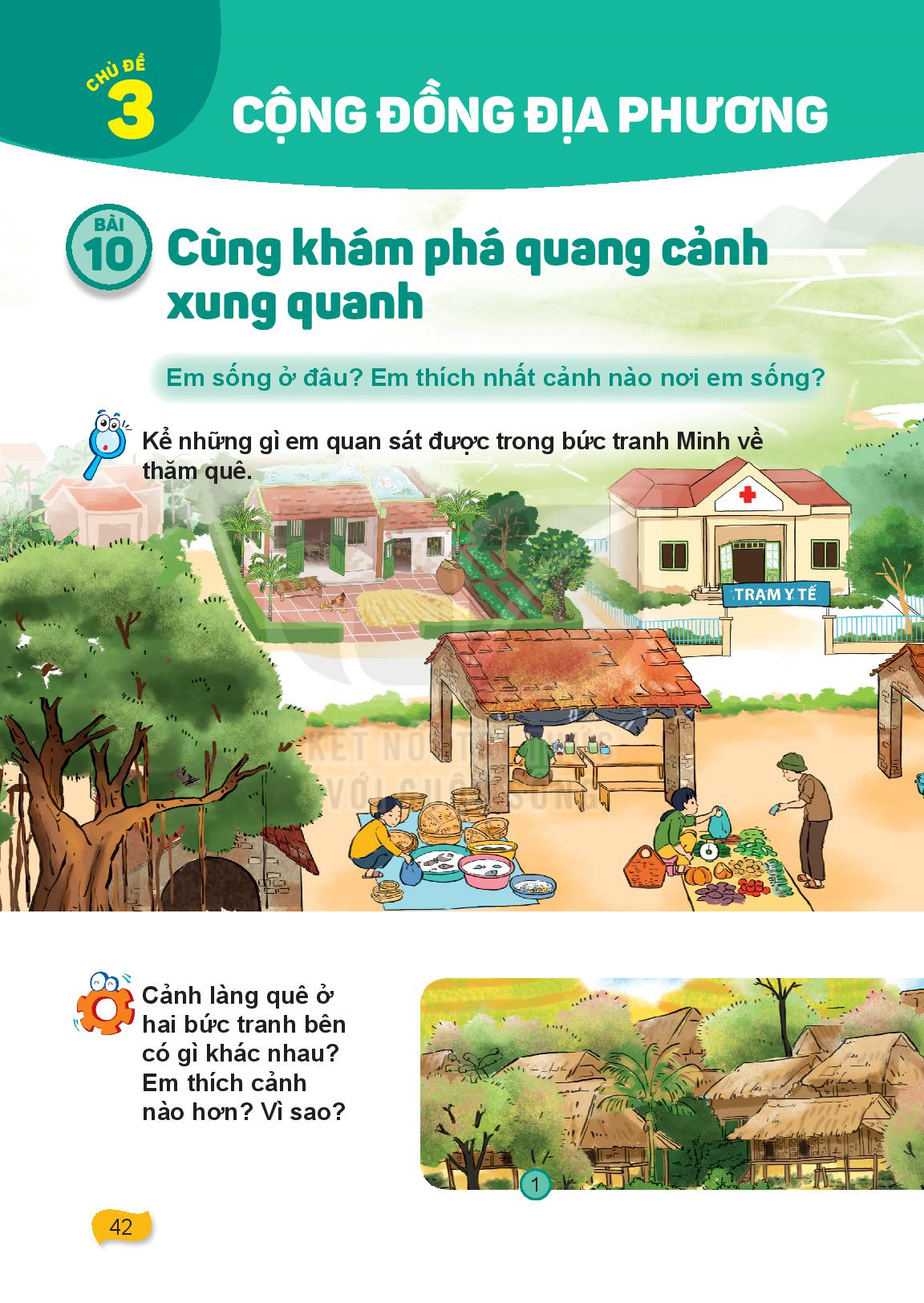 + Kể những gì em quan sát được trong bức tranh Minh về thăm quê.
+Theo em, đây là cảnh ở đâu? Tại sao em biết? 
+Người dân ở đây thường làm gì? 
+Cảm xúc của Minh khi về thăm quê như thế nào?
Thảo luận nhóm 4 : kể cho bạn nghe về quê mình.
Kết luận: Làng quê có ruộng đồng, cây cối, làng xóm, chợ quê, trường học, trạm y tế, …
Người dân làng quê thường làm ruộng, hàng ngày đi chợ mua bán và gặp gỡ mọi người.
Về quê chơi rất vui.
Hoạt động 2: Thảo luận nhóm đôi và trả lời câu hỏi
+ Cảnh làng quê ở hai bức tranh này có gì khác nhau? 
+ Em thích cảnh trong bức tranh nào hơn? Vì sao?
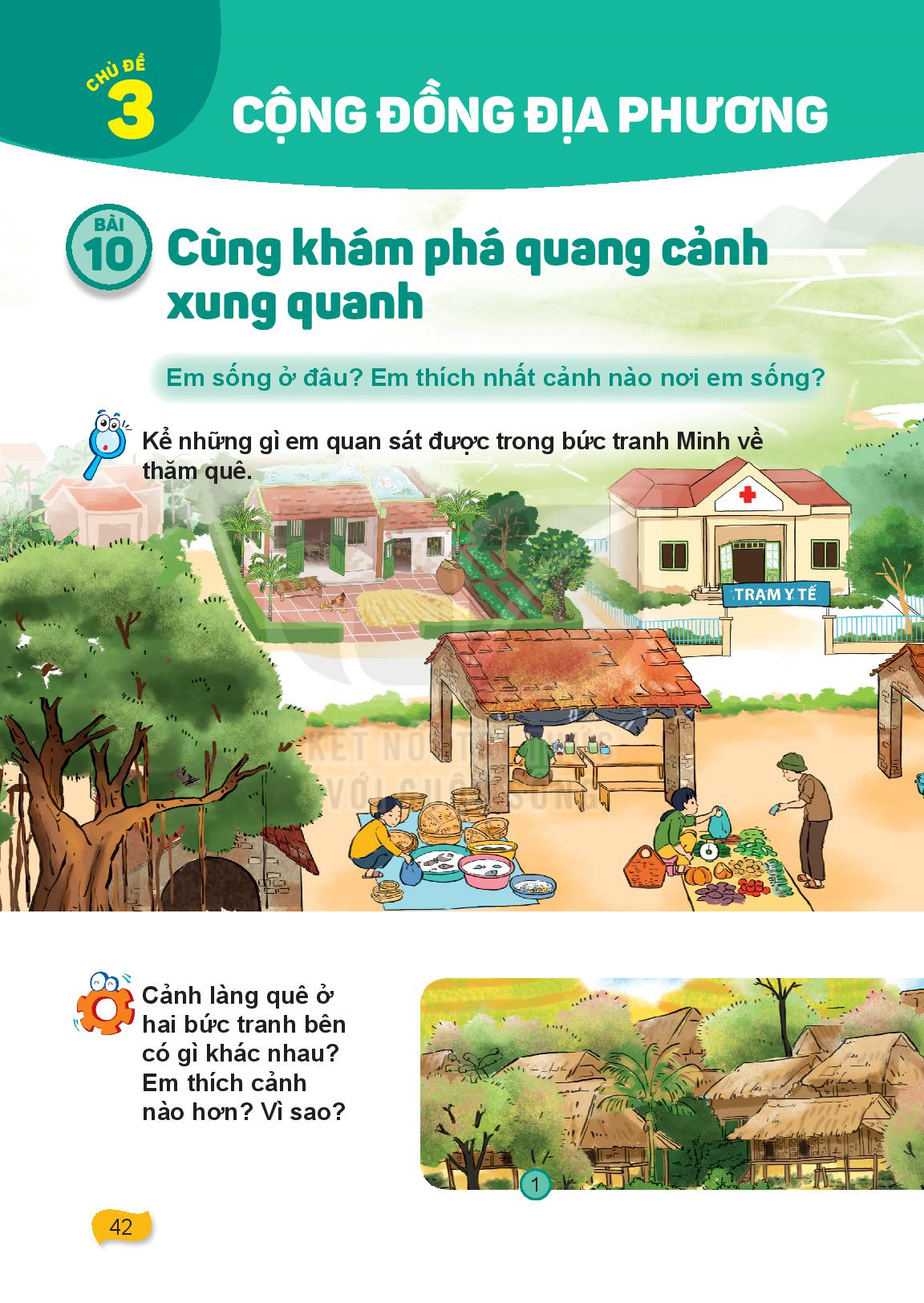 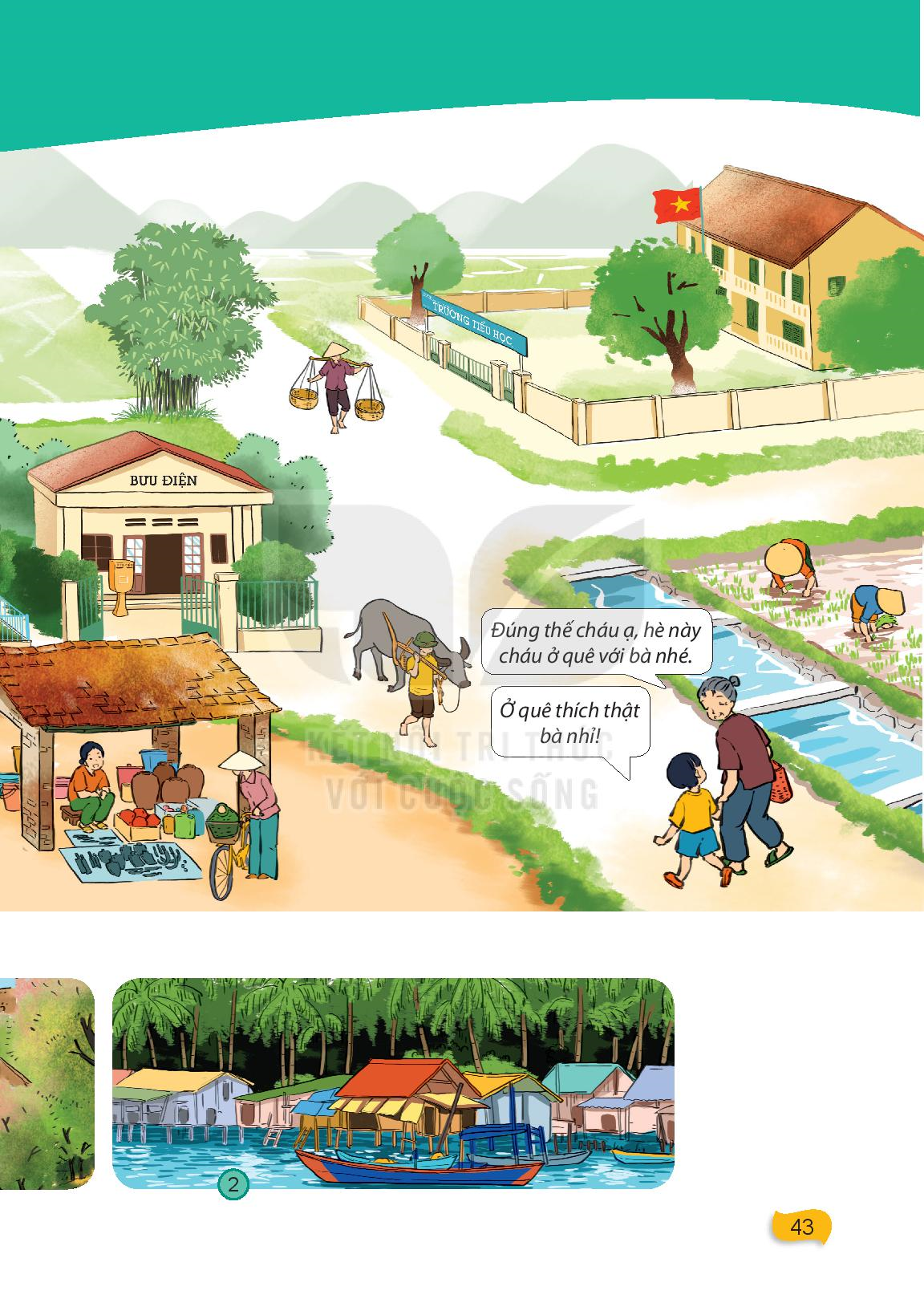 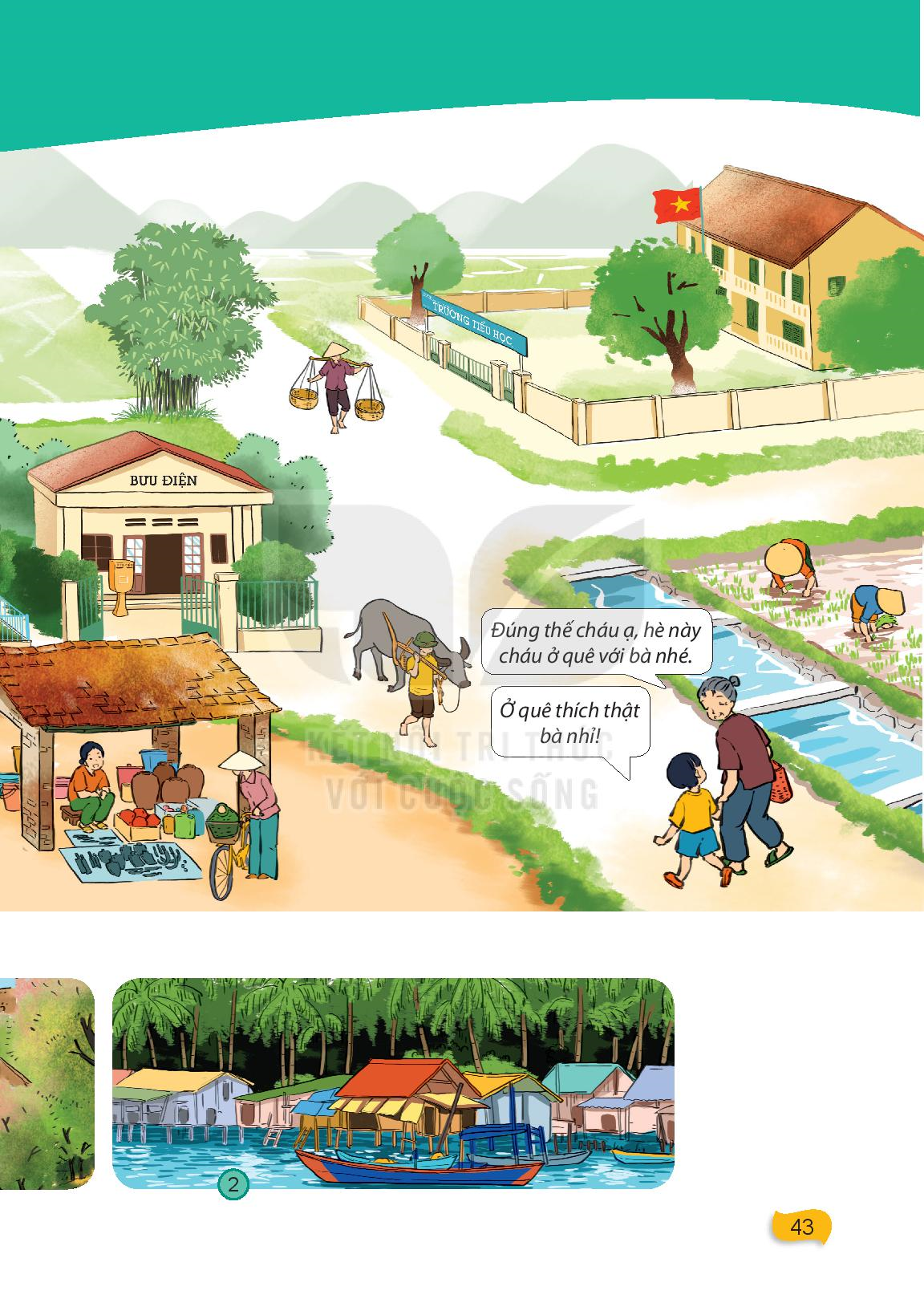 Kết luận: Làng quê miền núi khác làng quê miền biển. Mỗi nơi có một vẻ đẹp riêng. Chúng ta cần phải yêu quý và bảo vệ quê hương của mình.
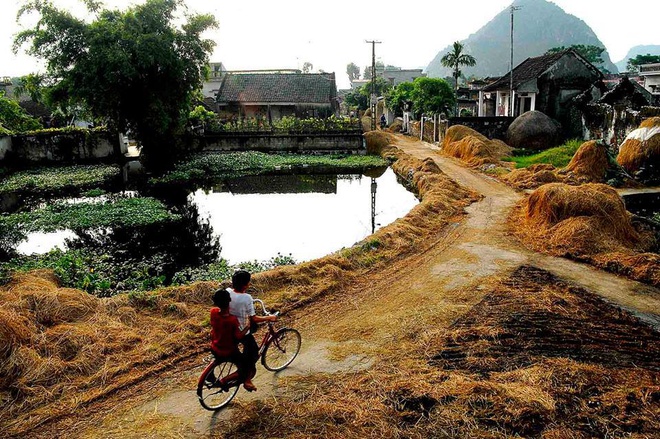 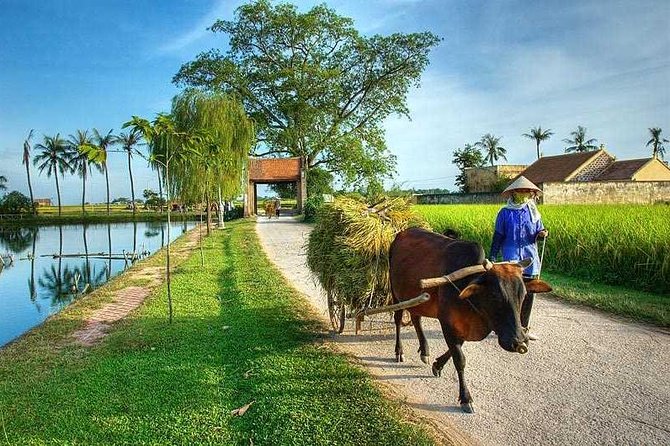 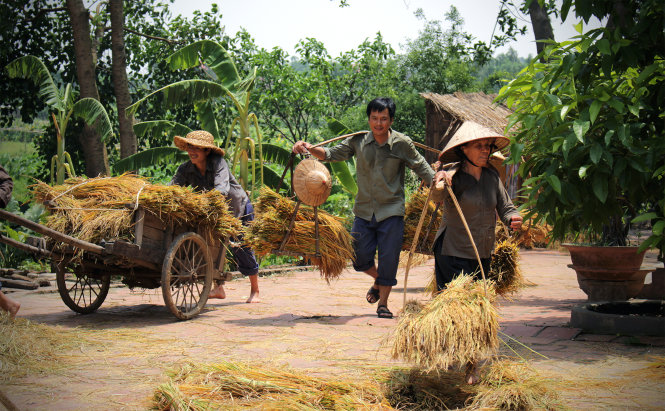 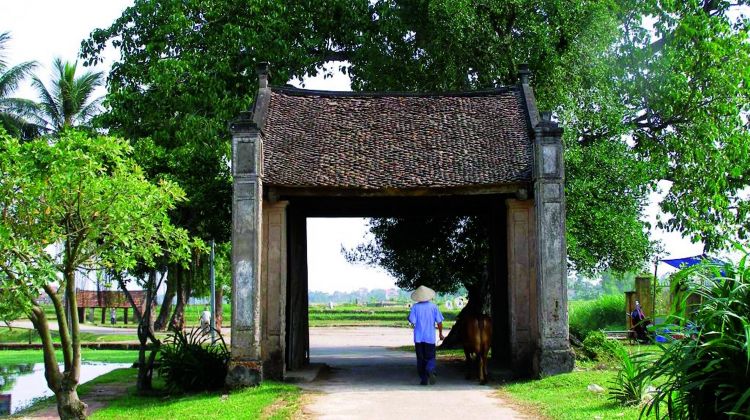 Cảnh làng quê vùng đồng bằng
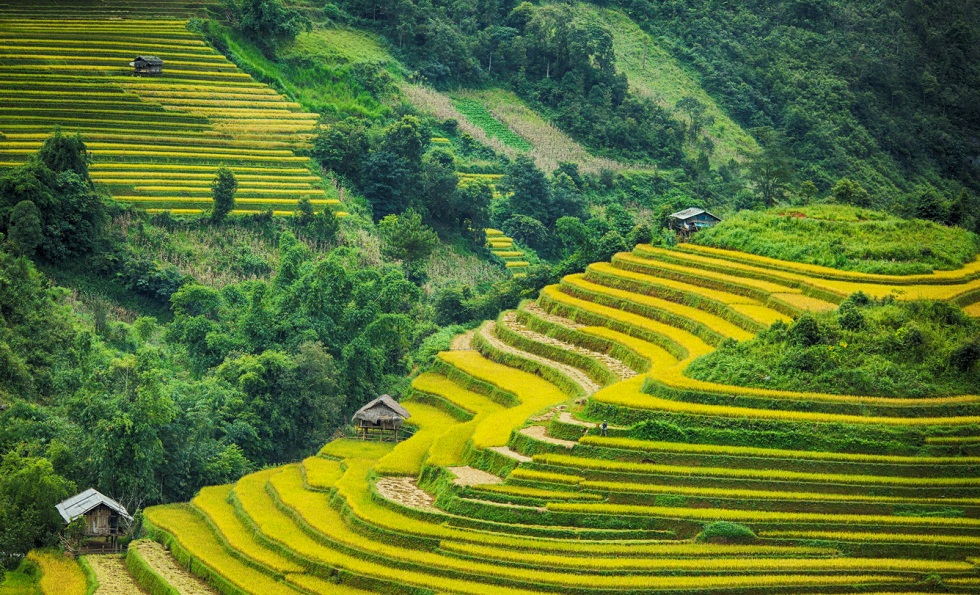 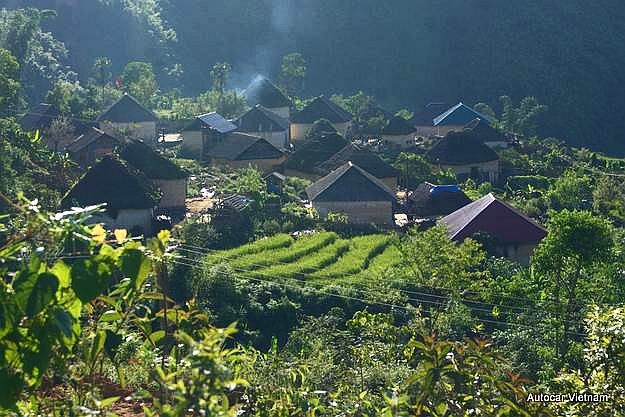 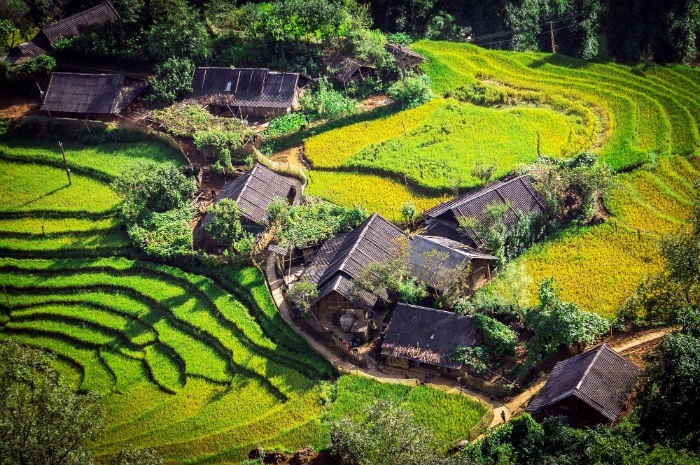 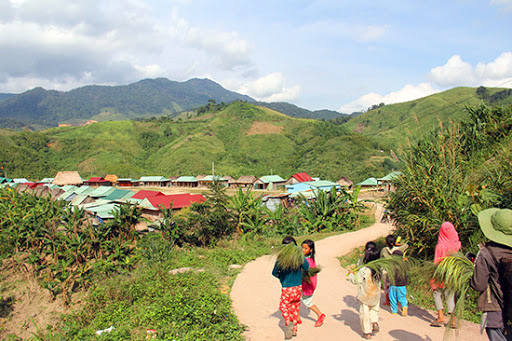 Cảnh làng quê miền núi
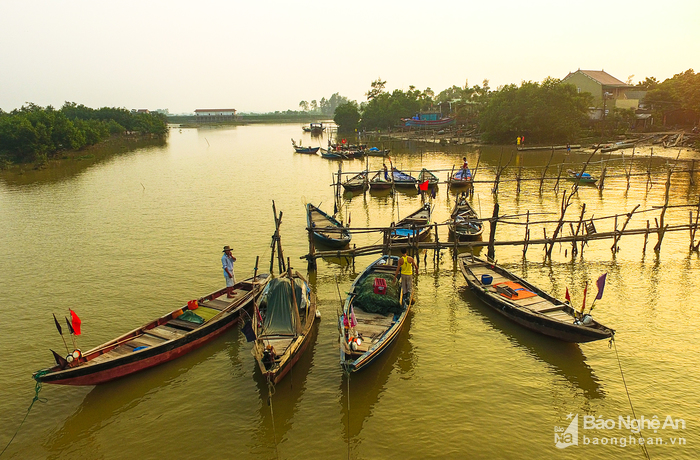 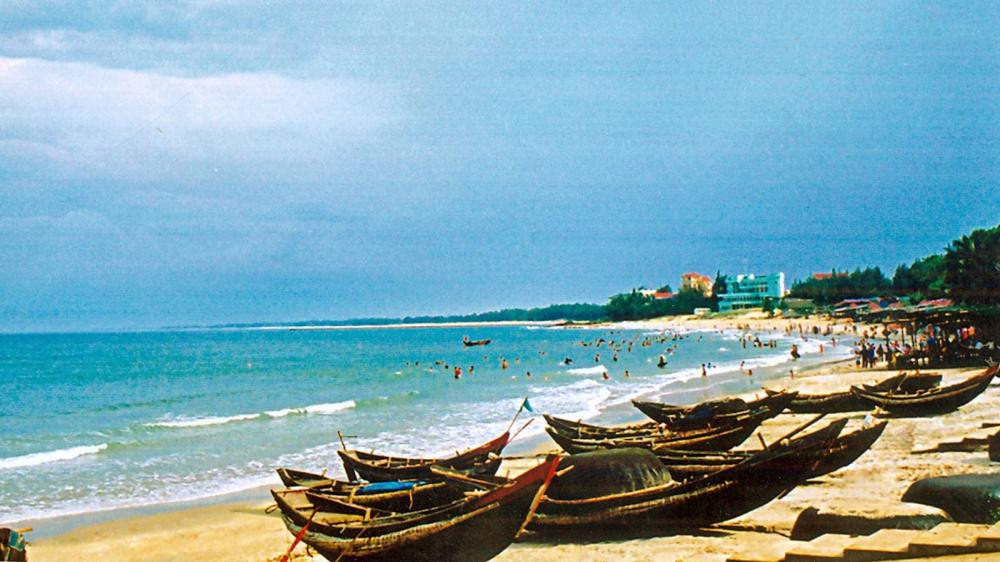 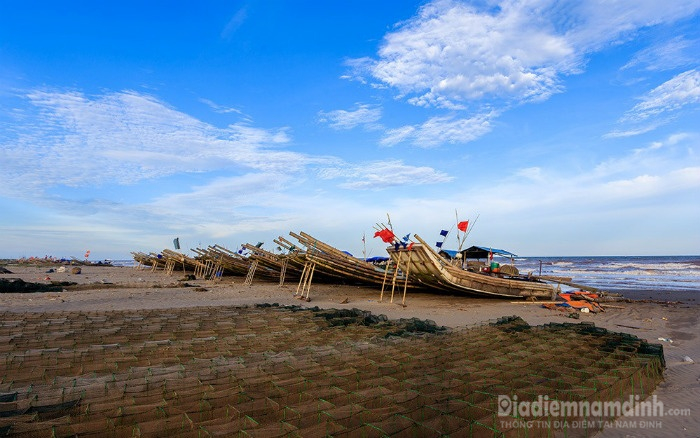 Cảnh làng quê miền sông nước, miền biển
Tiết 2
Hoạt động khám phá: Thảo luận nhóm và trả lời câu hỏi gợi ý
+Em nhìn thấy gì trong bức tranh? 
+Người dân có những hoạt động nào? 
+Em có nhận xét gì về đường phố?
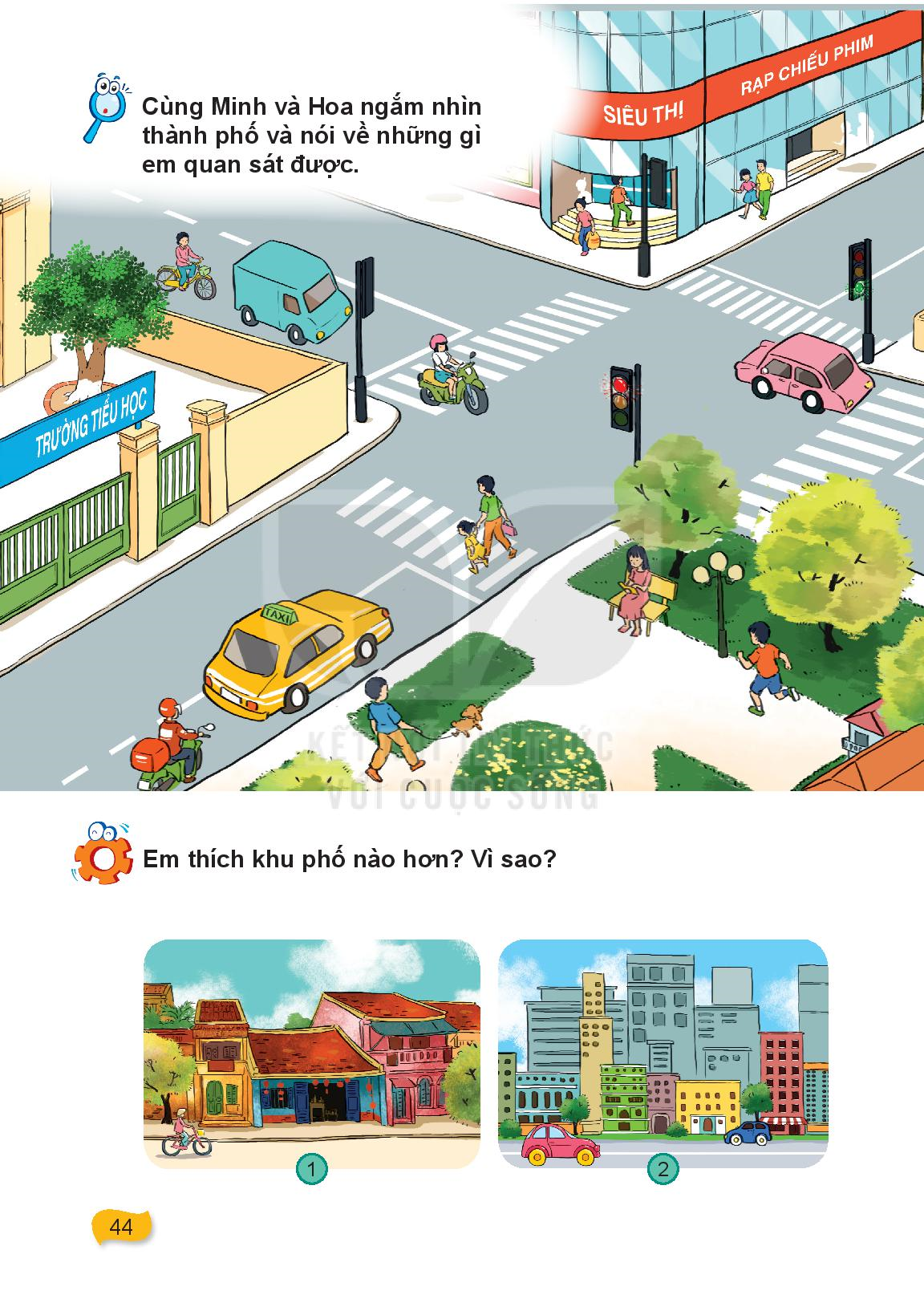 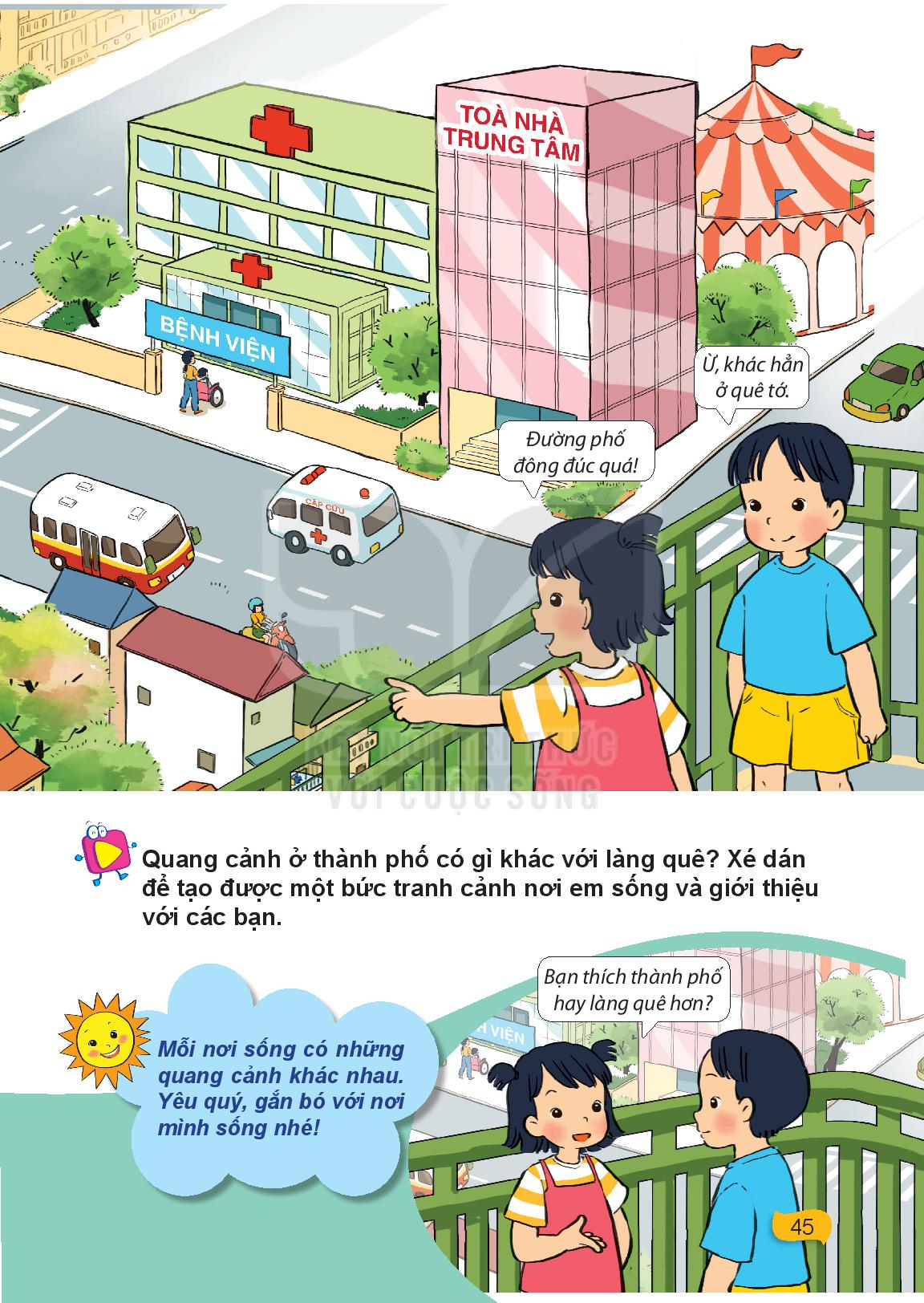 Kết luận: Thành phố có xe cộ tấp nập, nhiều cửa hàng lớn, nhiều nhà cao tầng, hoạt động của người dân nhộn nhịp.
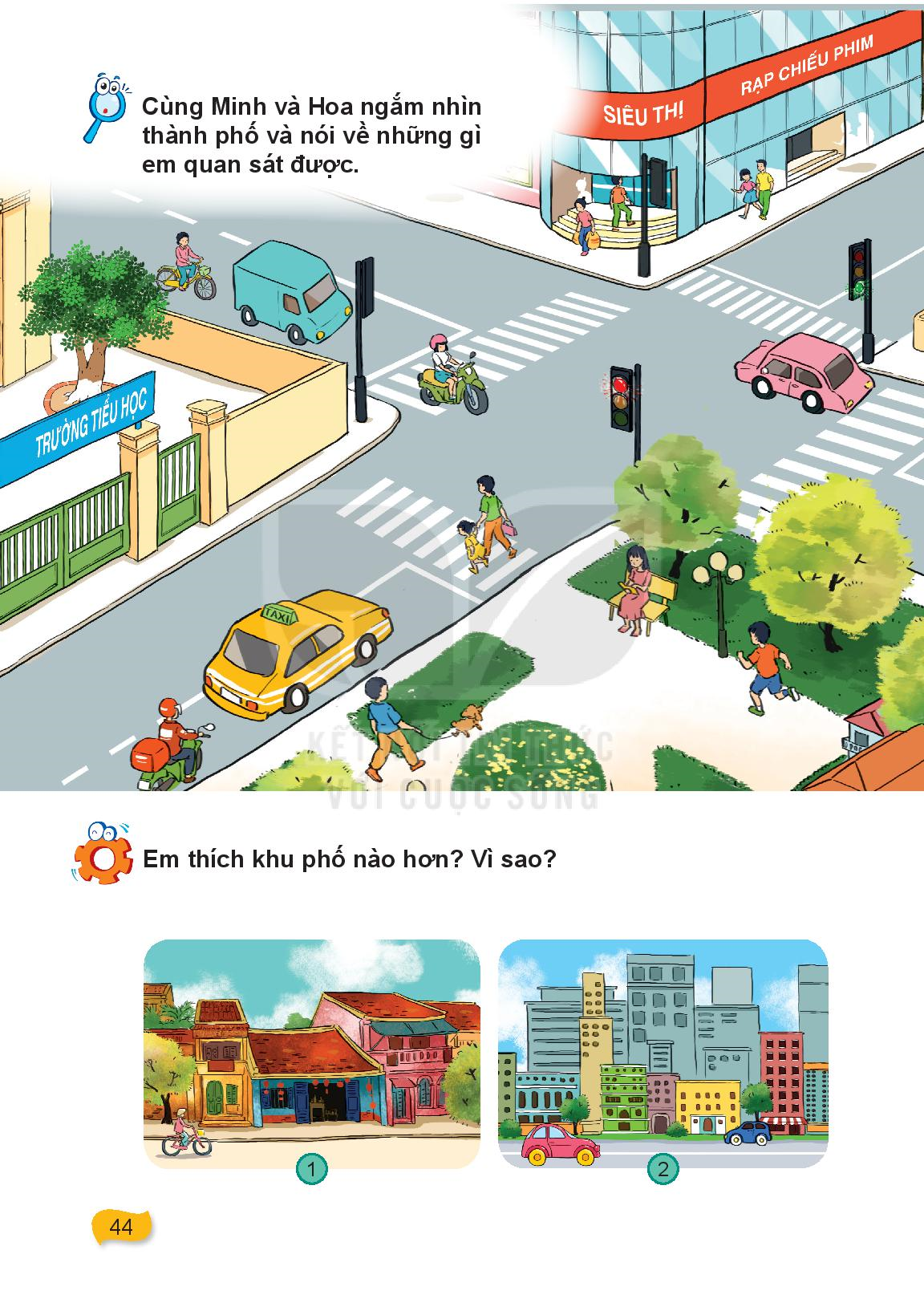 Hoạt động 2: Thảo luận nhóm đôi và trả lời câu hỏi
+Cảnh phố cổ như thế nào? 
+Cảnh phố hiện đại như thế nào? 
+Em thích khu phố nào trong hình hơn? Vì sao?
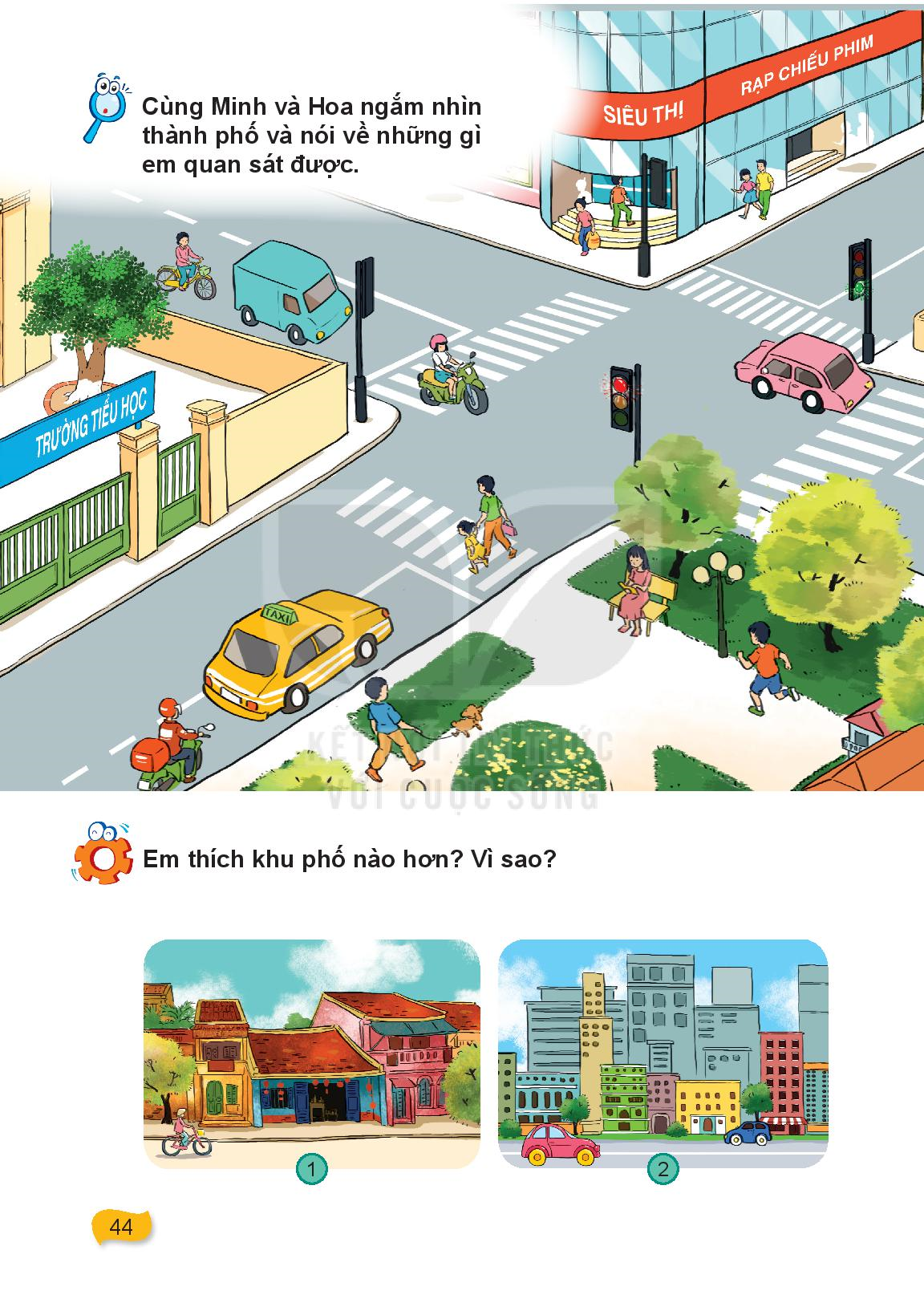 Em hãy kể tên một số khu phố cổ nổi tiếng ở nước ta.
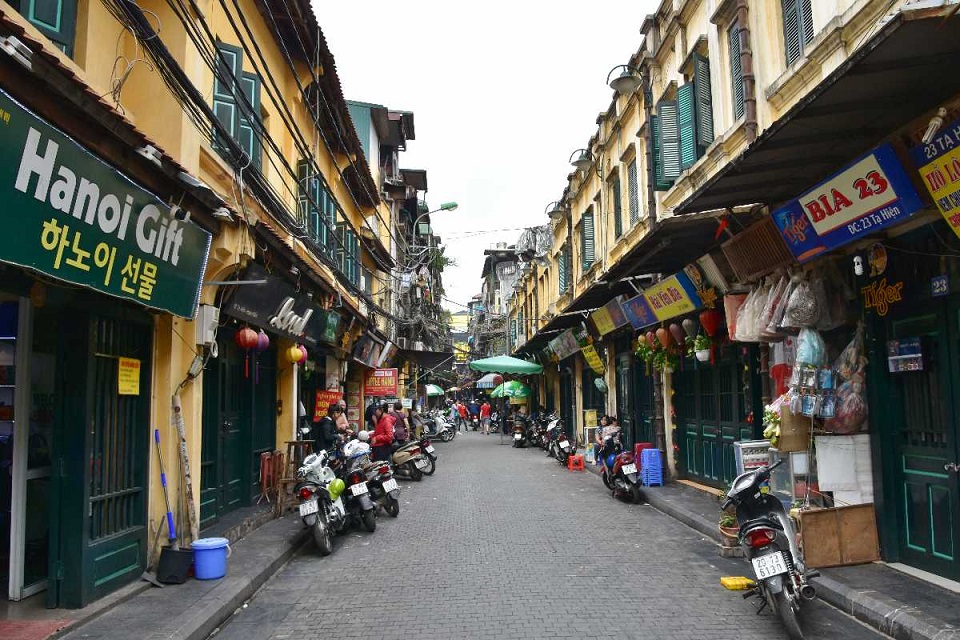 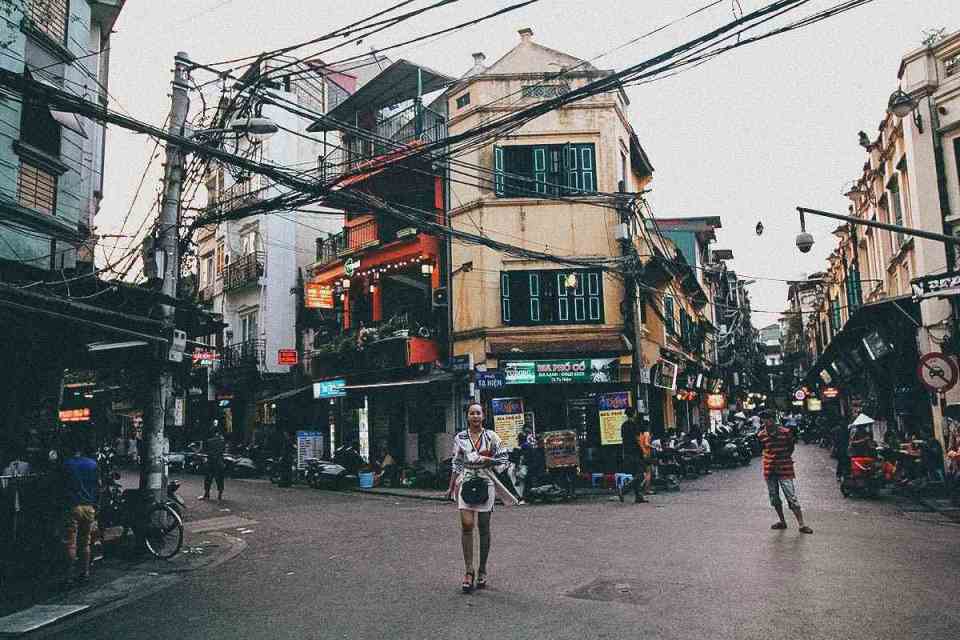 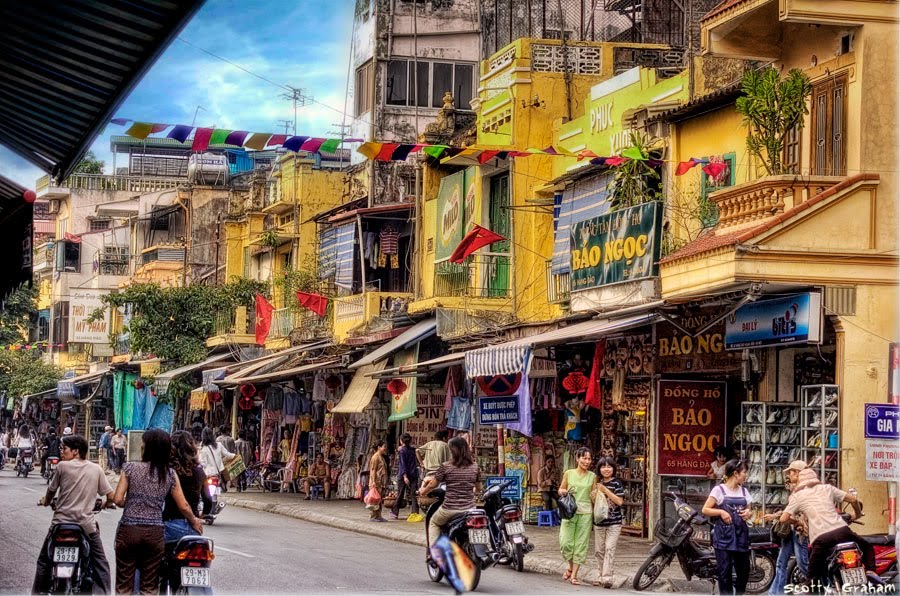 Phố cổ Hà Nội
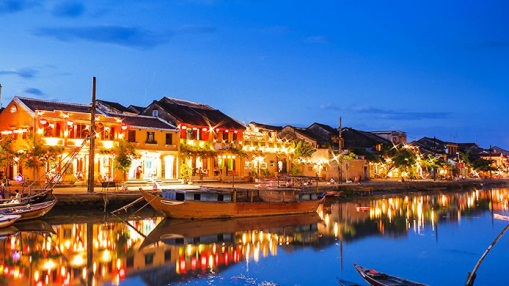 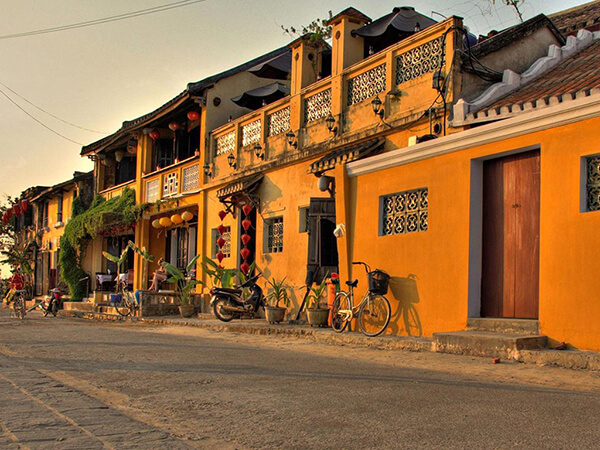 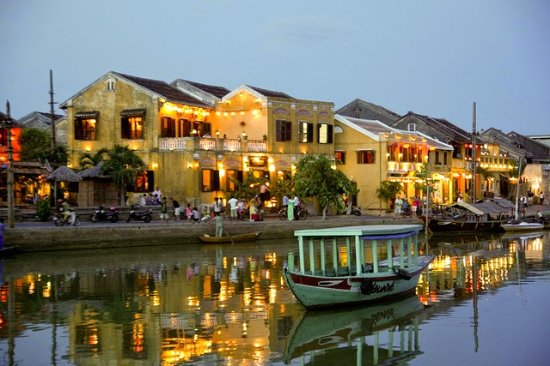 Phố cổ Hội An
Thảo luận nhóm đôi :
Quang cảnh ở thành phố có gì khác với làng quê?
Em thích sống ở thành phố hay làng quê?
Kết luận: Mỗi nơi sống có những quang cảnh khác nhau. Chúng ta hãy yêu quý và gắn bó với nơi mình sống.
Hoạt động thực hành: Xé dán để tạo được bức tranh nơi em sống và giới thiệu với các bạn.
Dặn dò: Xem trước bài con người nơi em sống